ASPETTANDO … NATALE
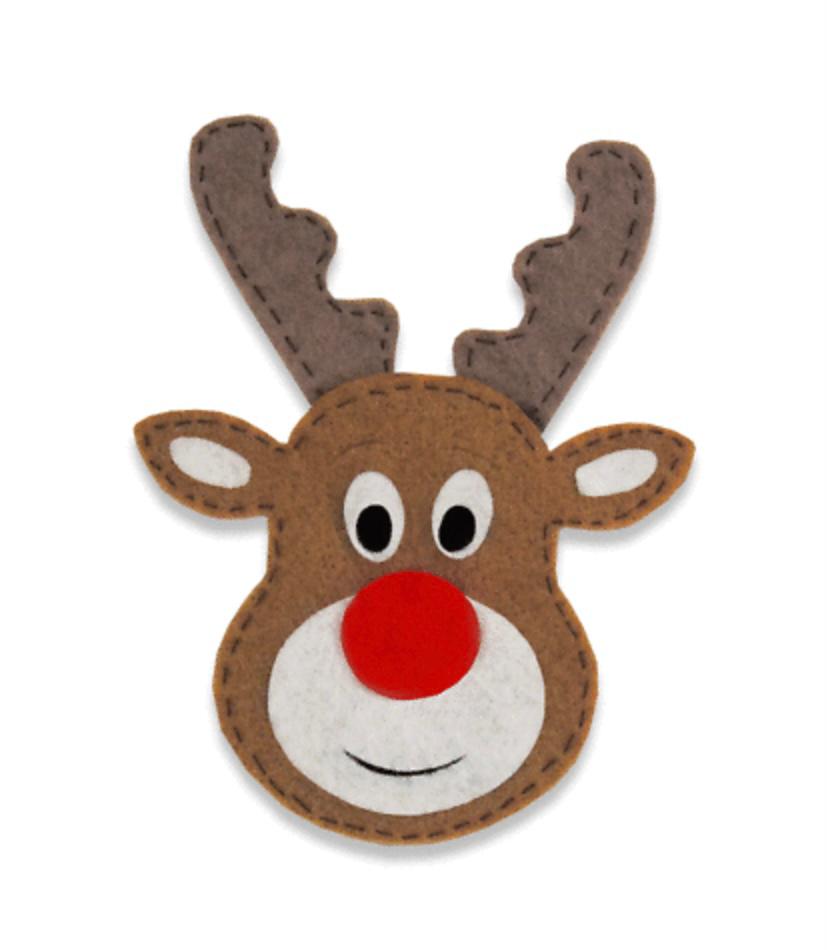 3^A CAPOLUOGO CENNAMO-DI PALMA
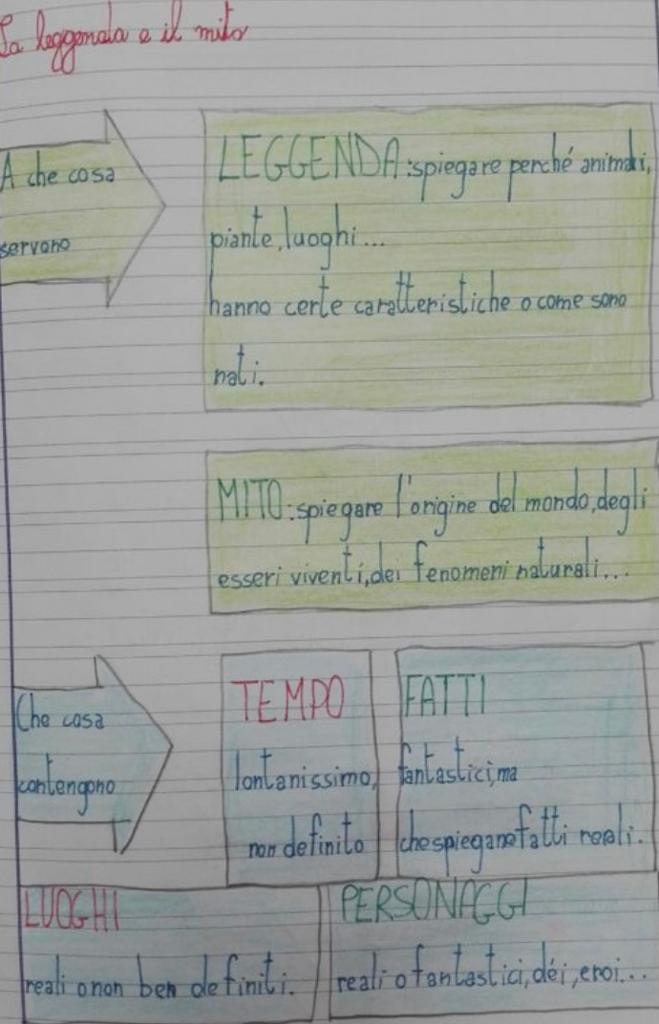 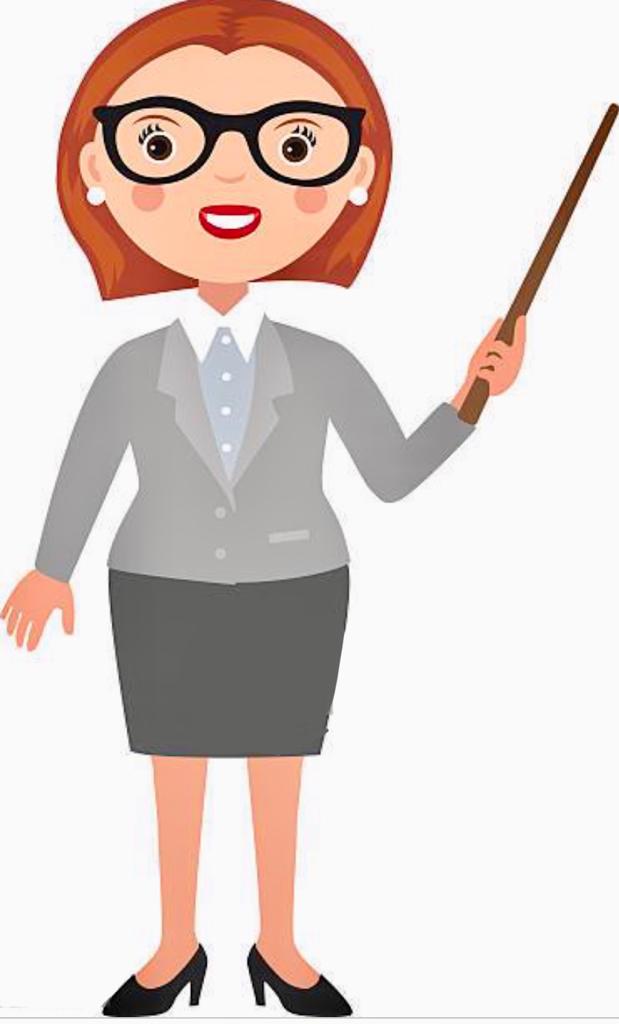 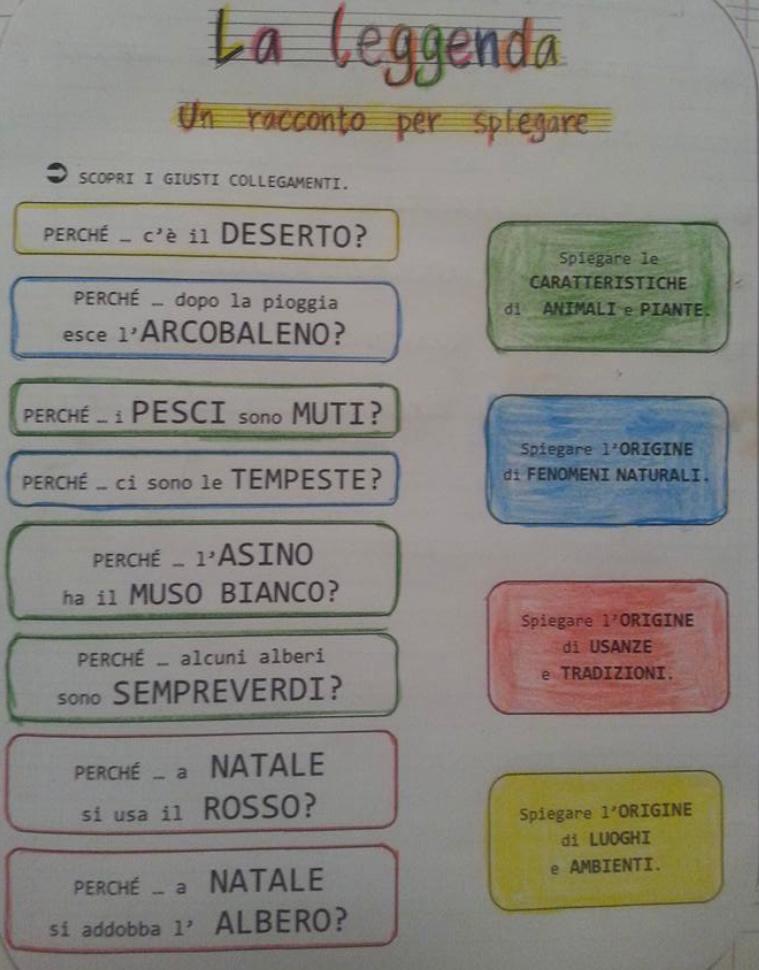 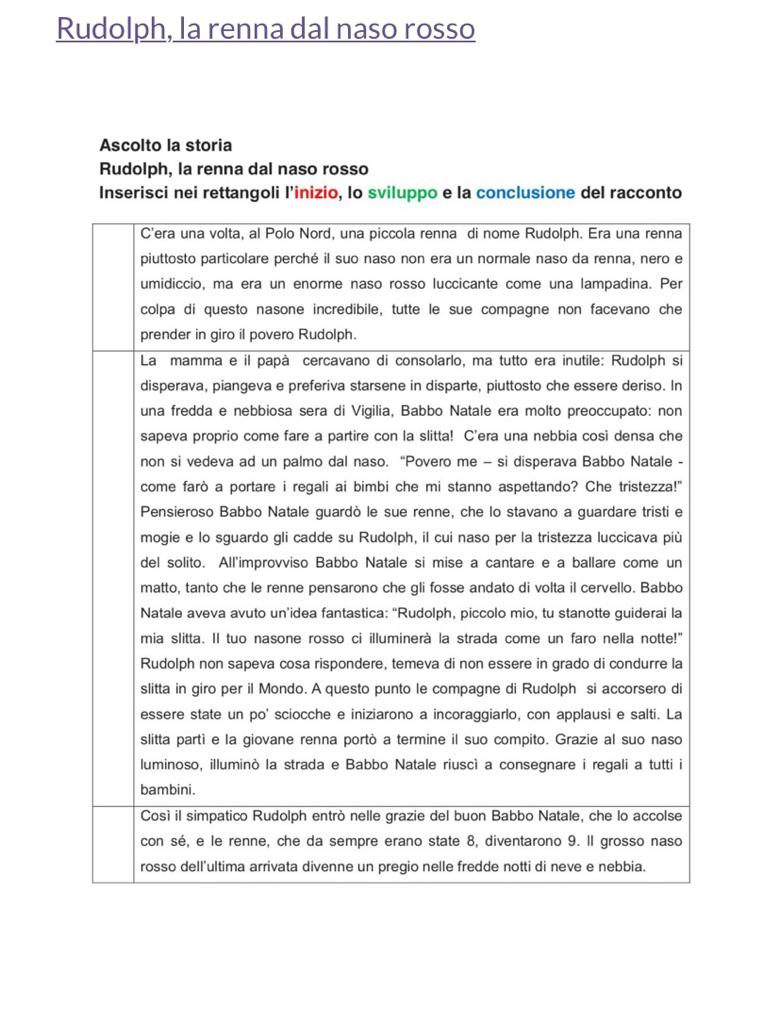 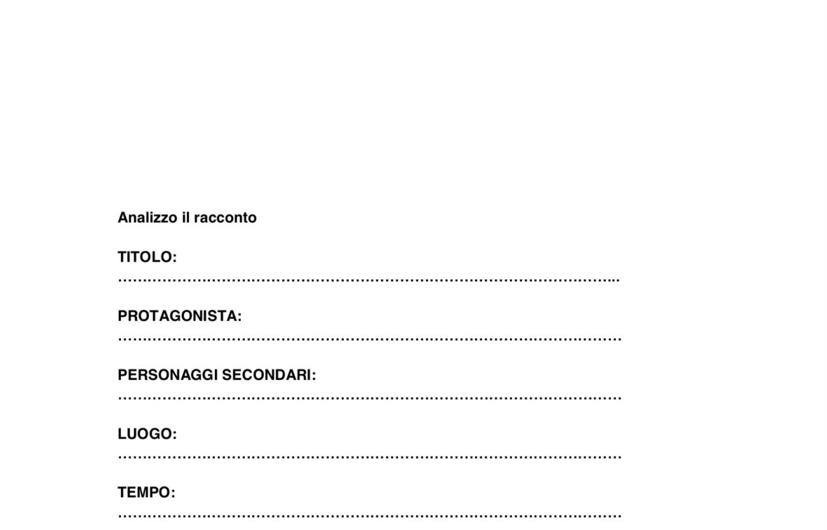 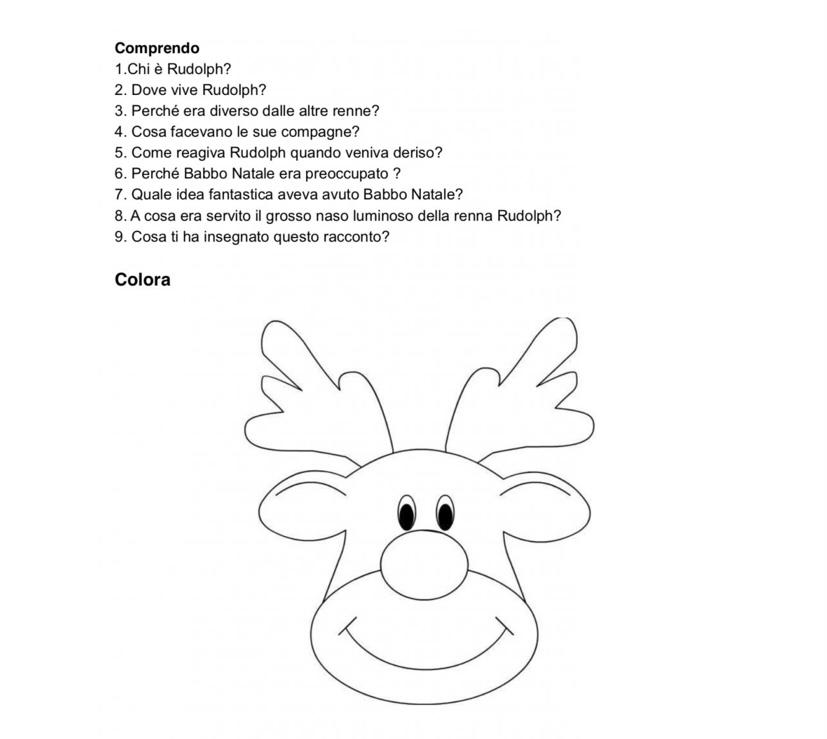 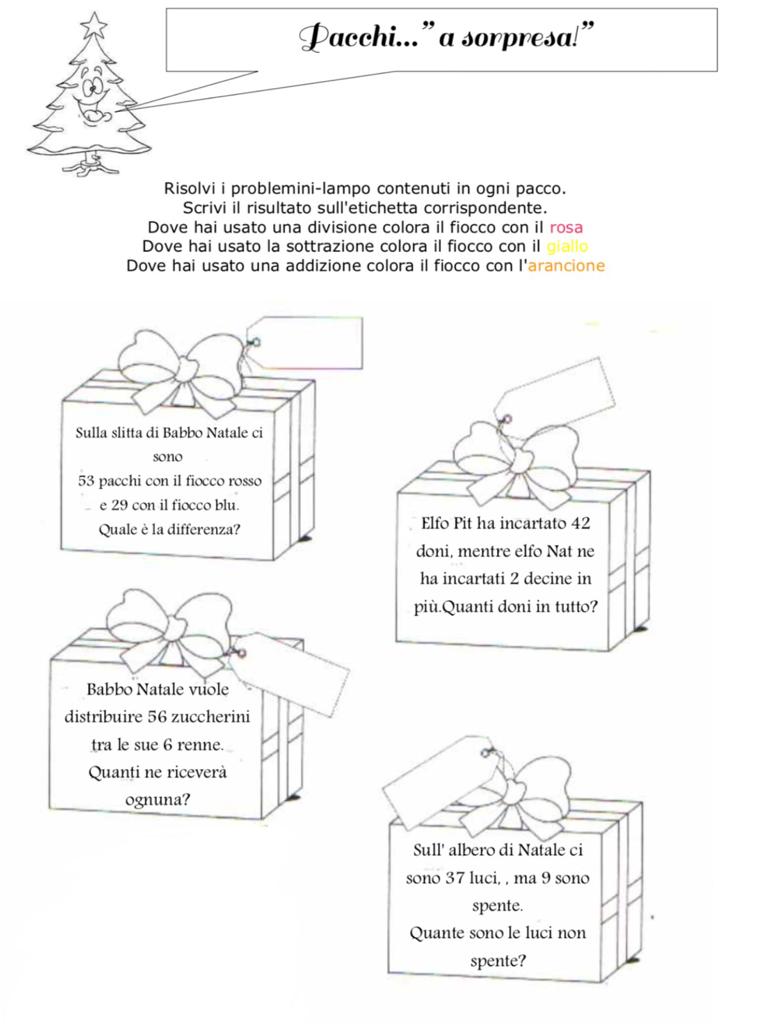 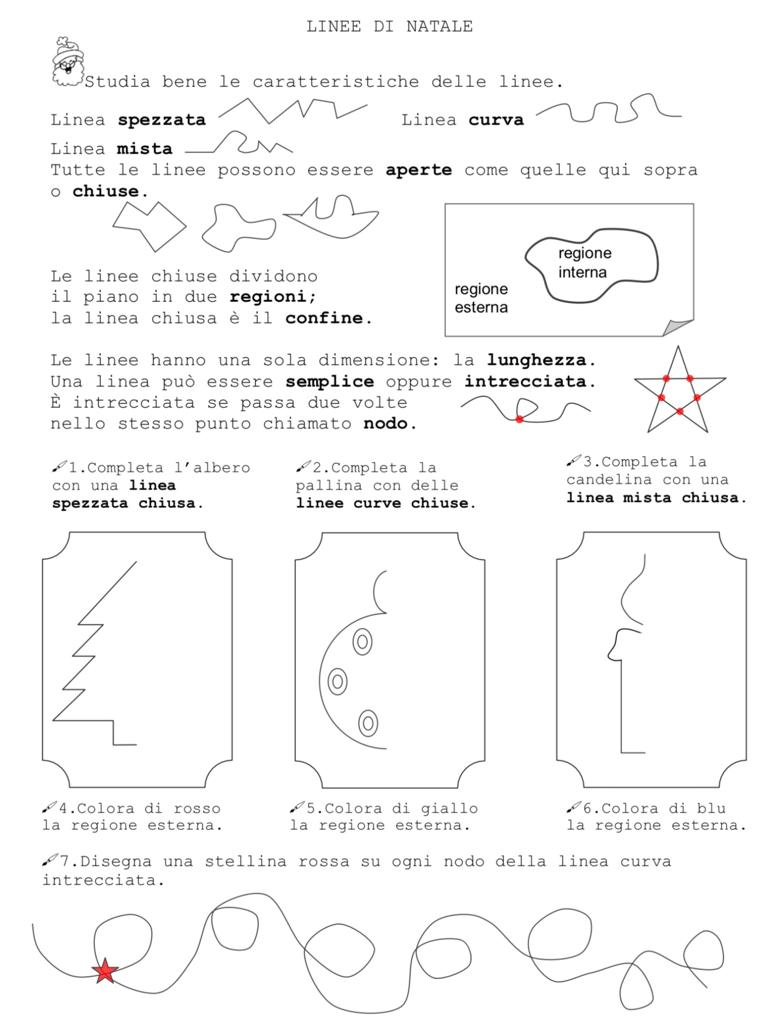 LABORATORIO ARTISTICOREALIZZIAMO INSIEME IL BIGLIETTO DI AUGURI
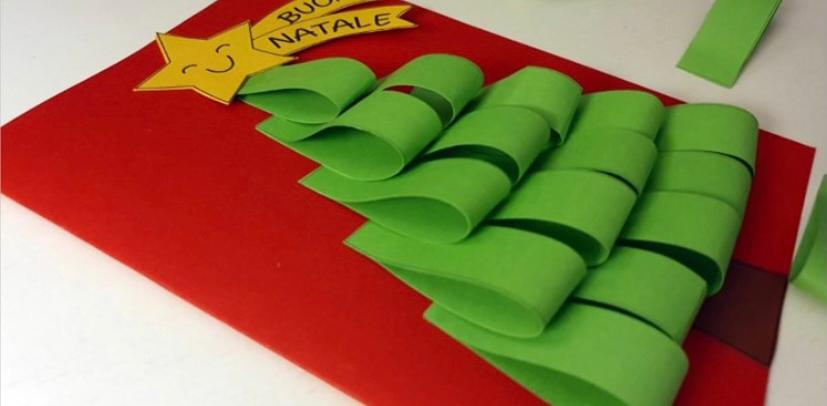